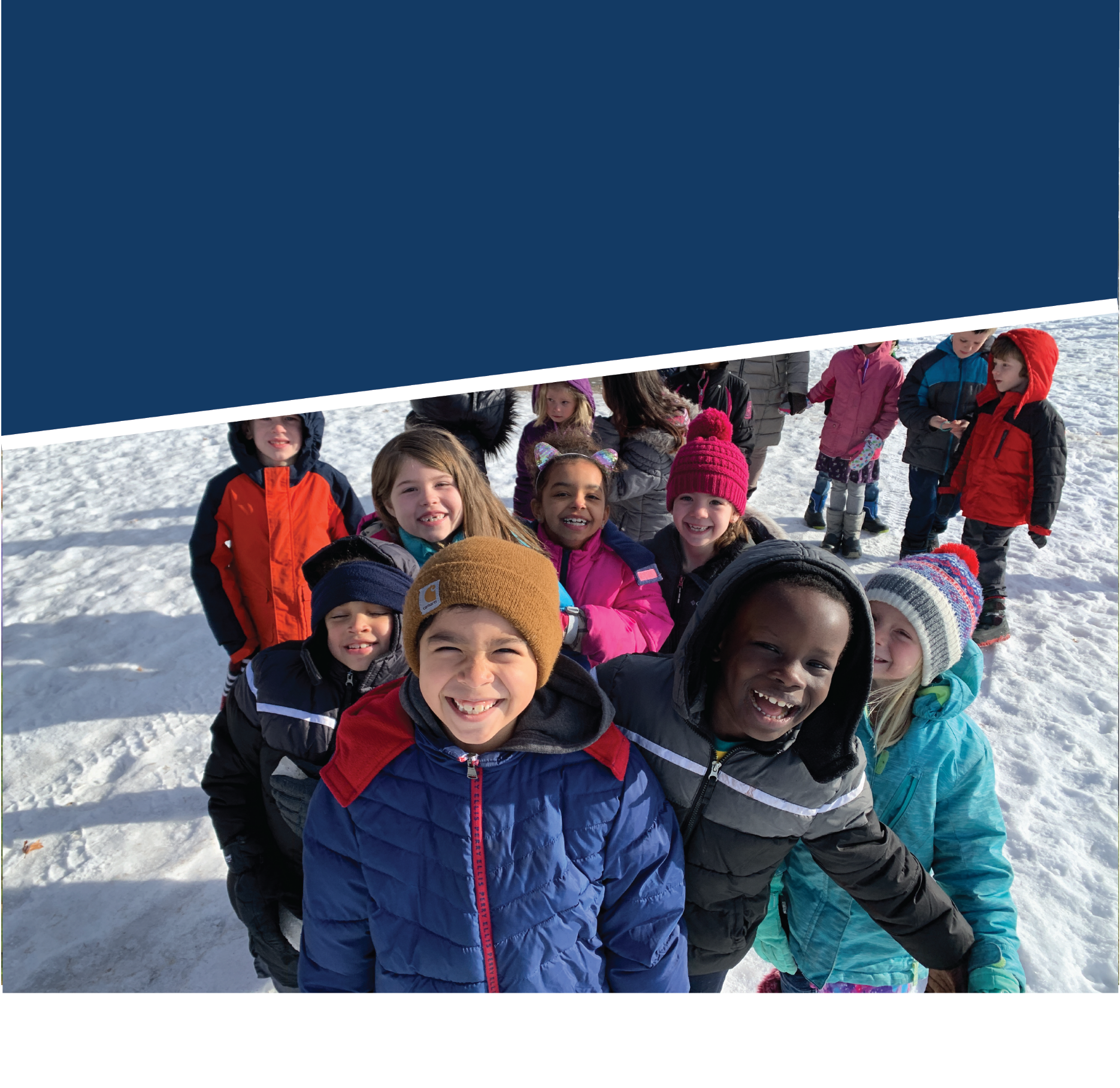 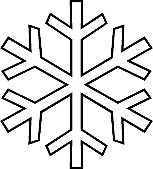 Make a New Year’s resolution to walk to 
school!
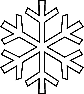 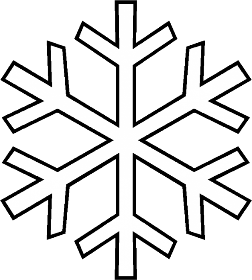 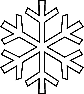 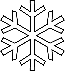 Join us for Winter Walk Day at
[Name of School] on February 5th!
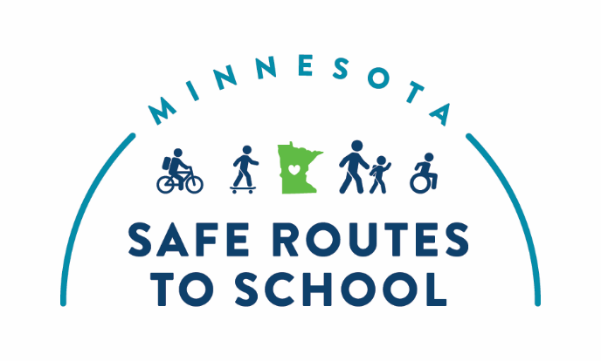 For more information, contact:
[Name and role]
[Phone number]
[E-mail]
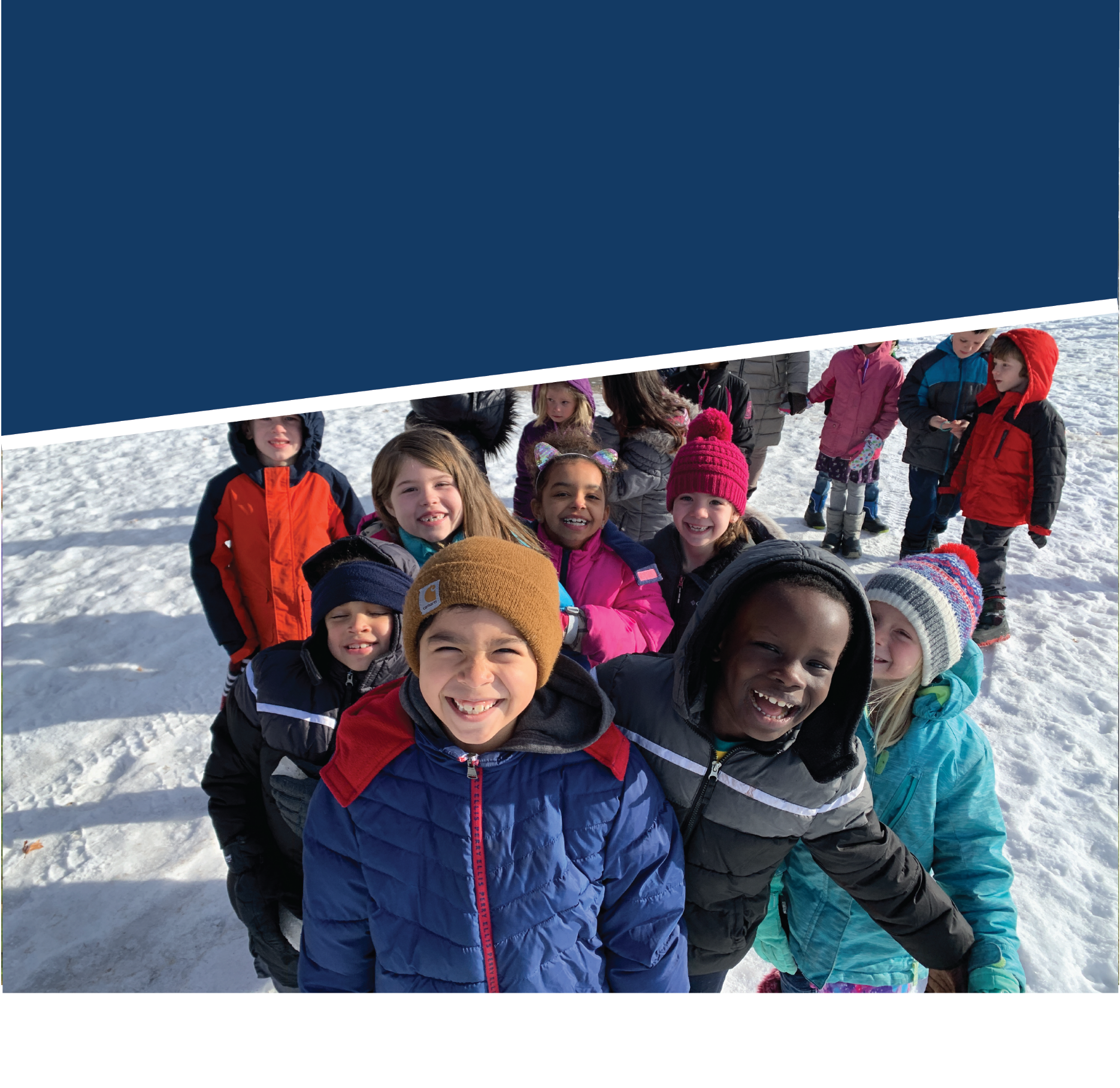 Don’t miss out on the fun…
WALK TO SCHOOL!
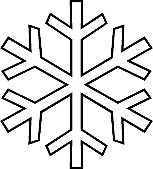 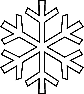 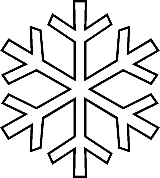 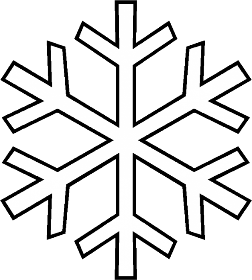 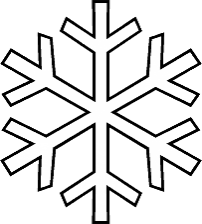 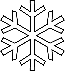 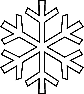 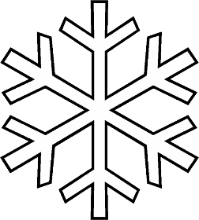 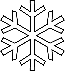 Join us for Winter Walk Day at
[Name of School] on February 5th!
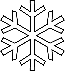 For more information, contact:
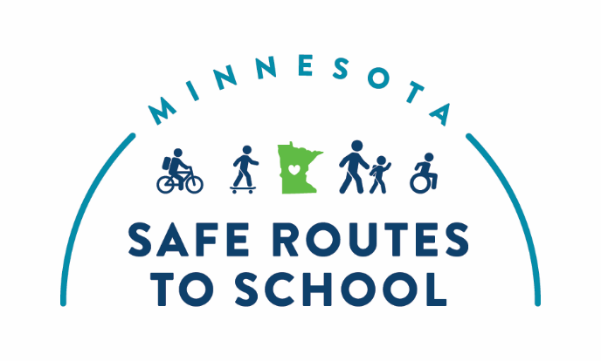 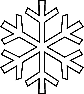 [Name and role]
[Phone number]
[E-mail]
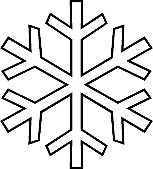 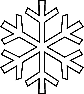 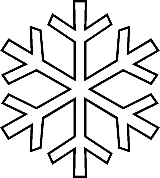 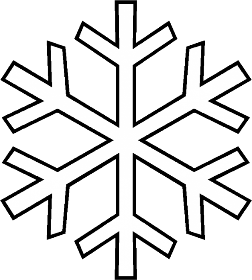 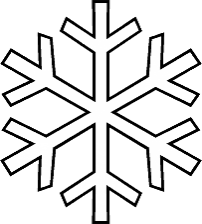 Don’t hibernate!
Participate!
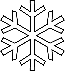 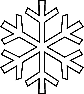 Join us for Winter Walk Day at 
[NAME OF SCHOOL] on February 5!
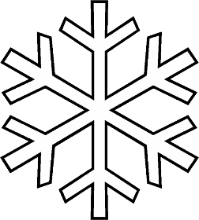 Why start the school day with a walk?
It’s FUN! • More time with friends and family • Activate your brain 
• Help the environment • Get to know your neighborhood
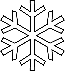 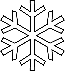 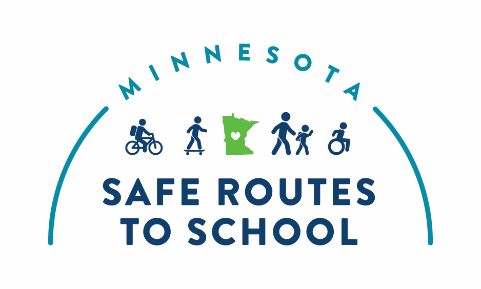 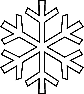 For more information, contact:
[Name and role] | [Phone number] | [E-mail]
www.mnsaferoutestoschool.org
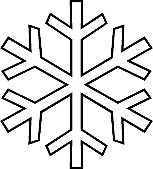 Winter Walk Day
February 5th
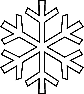 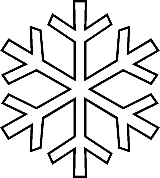 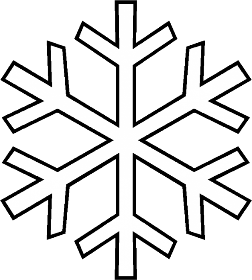 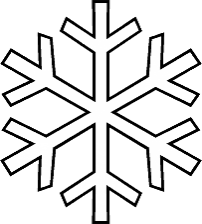 Be a winter walker!
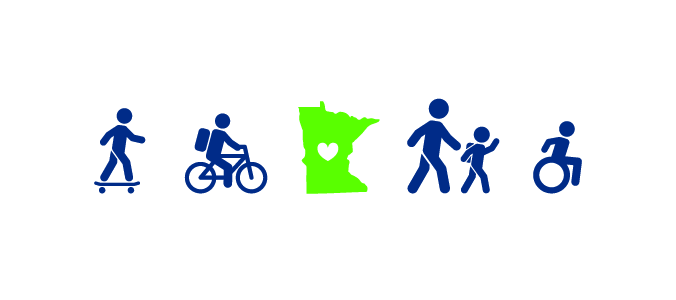 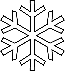 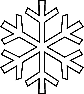 Why walk?
Fun with friends
Get exercise
Win prizes
Have fun!
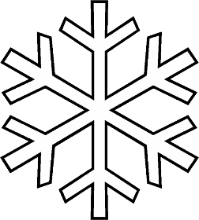 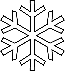 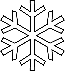 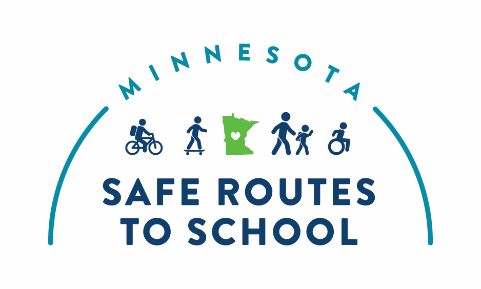 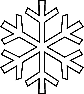 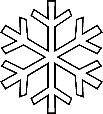 Winter Walk Day
February 5th
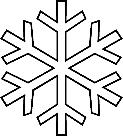 What’s your plan to walk

To School?
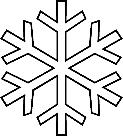 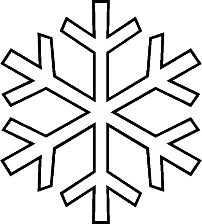 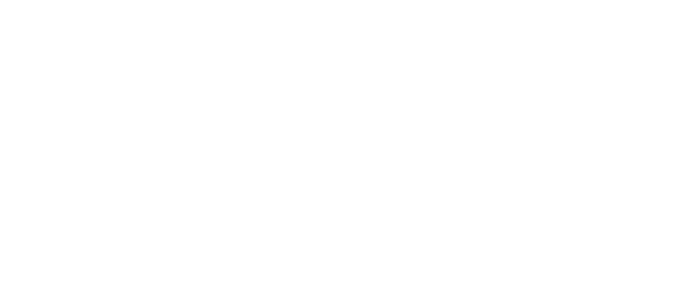 Why walk?
Time with friends
Get exercise
Play in the snow!
Have fun!
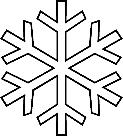 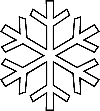 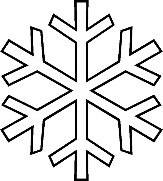 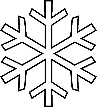 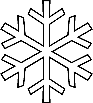 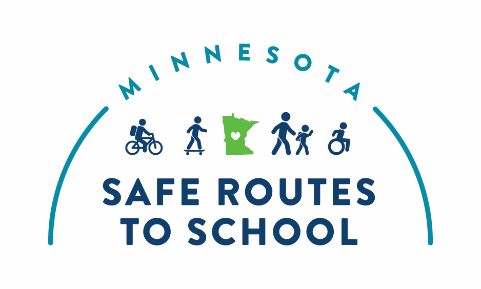 For more information, contact:
[Name]
[Email]
[Phone number]
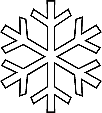 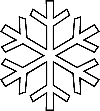 Don’t miss out on the fun…
Walk to school!
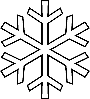 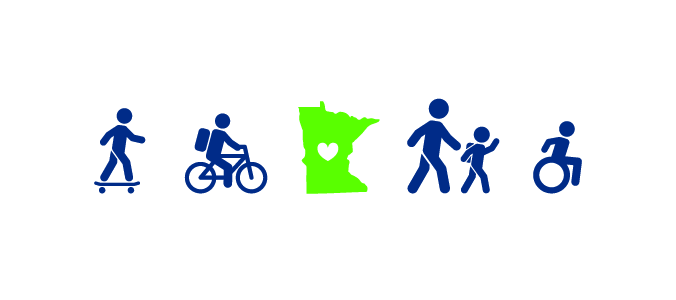 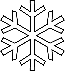 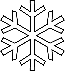 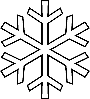 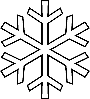 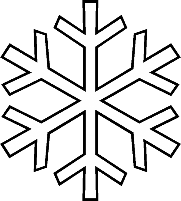 Winter Walk Day is
February 5
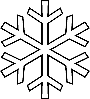 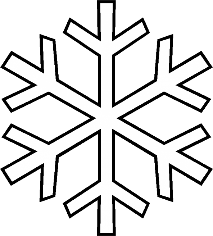 Why walk?
Time with friends
Get exercise
Play in the snow!
Have fun!
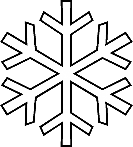 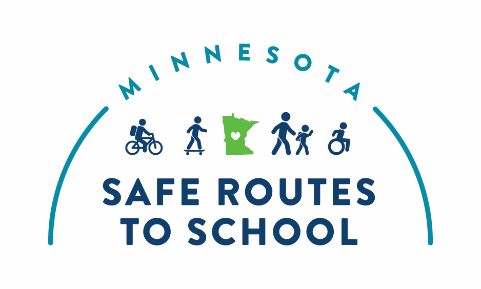 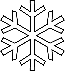